Строение атомного ядра Изотопы
Приготовьте тетрадь и ручку!Приготовьтесь работать очень быстро.
Повторим! Вставьте пропущенные слова:
Атомы могут находиться только…
Находясь в … состояниях, атомы … энергию.
При переходе атома из одного энергетического состояния в другое … или … энергия.
Эта энергии равна … энергий конечного и начального состояний.
Атом состоит из положительно заряженного … и …, … … …
Повторим! Дайте краткое определение терминам:
Радиоактивность –

Альфа – частица  – 

Бета – частица

Гамма – излучение -
10 минут прошли…
Сфотографируйте свою работу. Можно вместе с собой!

Отправьте фотографию мне личным сообщением.

Важно! Работы, отправленные позже, чем через 5 минут после этого сообщения, не оцениваются.
Сегодня на уроке мы
Продолжим изучать явление радиоактивности;

Узнаем о радиоактивных превращениях атомных ядер;

Выучим правила смещения при радиоактивных превращениях атомных ядер.
Ещё раз вспомним!
Радиоактивность – это способность нестабильных атомных  ядер превращаться в другие ядра, при этом процесс превращения сопровождается испусканием различных частиц.

Естественная радиоактивность – самопроизвольный распад нестабильных атомных ядер.

Виды радиоактивного излучения - альфа-, бета-, гамма- лучи.

Альфа – частицы - это поток положительных частиц, масса и заряд которых совпадает с массой и зарядом ядра атома гелия.

Бета – частицы -  это поток электронов.

Гамма – лучи  - это электромагнитные волны высокой частоты, распространяющиеся со скоростью 300000 км/с.
Запомните!
Когда мы записываем реакции ядерных превращений, используем обозначения:
Альфа – частица:	 42 Не

Бета – частица – 	0-1е

Гамма – лучи не имеют ни массы, ни заряда, поэтому обозначаются так:  00γ
Свойства радиоактивных излучений
Давайте вспомним (словарь терминов)
Атом - наименьшая частица химического элемента, являющаяся носителем его свойств. 
Атом состоит из атомного ядра и электронной оболочки, в которой на определенных энергетических уровнях располагаются электроны. 
Общее число электронов равно порядковому номеру в периодической системе химических элементов, а их движение описывается квантовой механикой.
Мы уже знаем, что…
Нейтрон. Незаряженная частица, масса которой порядка массы протона.
Протон. Положительно заряженная частица, входящая в состав ядра атома. Его заряд равен по величине, но противоположен по знаку заряду электрона, а масса примерно в две тысячи раз больше массы электрона.
Электрон. Отрицательно заряженная элементарная частица, которая, в отличие от протона и нейтрона, не состоит из других элементарных составляющих.
Они входят в состав атома
Что общего можно сказать об этих частицах?
Вспомните, какие из этих частиц входят в состав атомного ядра?
Протоны и нейтроны
Протоны и нейтроны еще называют нуклонами.
Нукло́ны (от лат. nucleus — ядро) — общее название для протонов и нейтронов. 
В современной физике протон и нейтрон рассматривают как два состояния (две модификации) одной частицы – нуклона.
 Эти два состояния различаются величиной электрического заряда. Протон - это положительно заряженный нуклон, а нейтрон - нуклон, имеющий нулевой электрический заряд.
Из курса химии вы знаете, что…
Атомы одного и того же химического элемента могут содержать в своем ядре разное количество нейтронов, и поэтому будут обладать одинаковыми химическими свойствами, но по физическим могут отличаться. Такие атомы называют изотопами. 

Изотопы – разновидность атомов (и ядер) какого-либо химического элемента, которые имеют одинаковый атомный (порядковый) номер, но при этом разные массовые числа.
Запомните!
Массовое число (количество частиц в ядре)
Обозначение химического элемента в периодической системе
Зарядовое число (количество протонов в ядре или порядковый номер элемента)
Например:
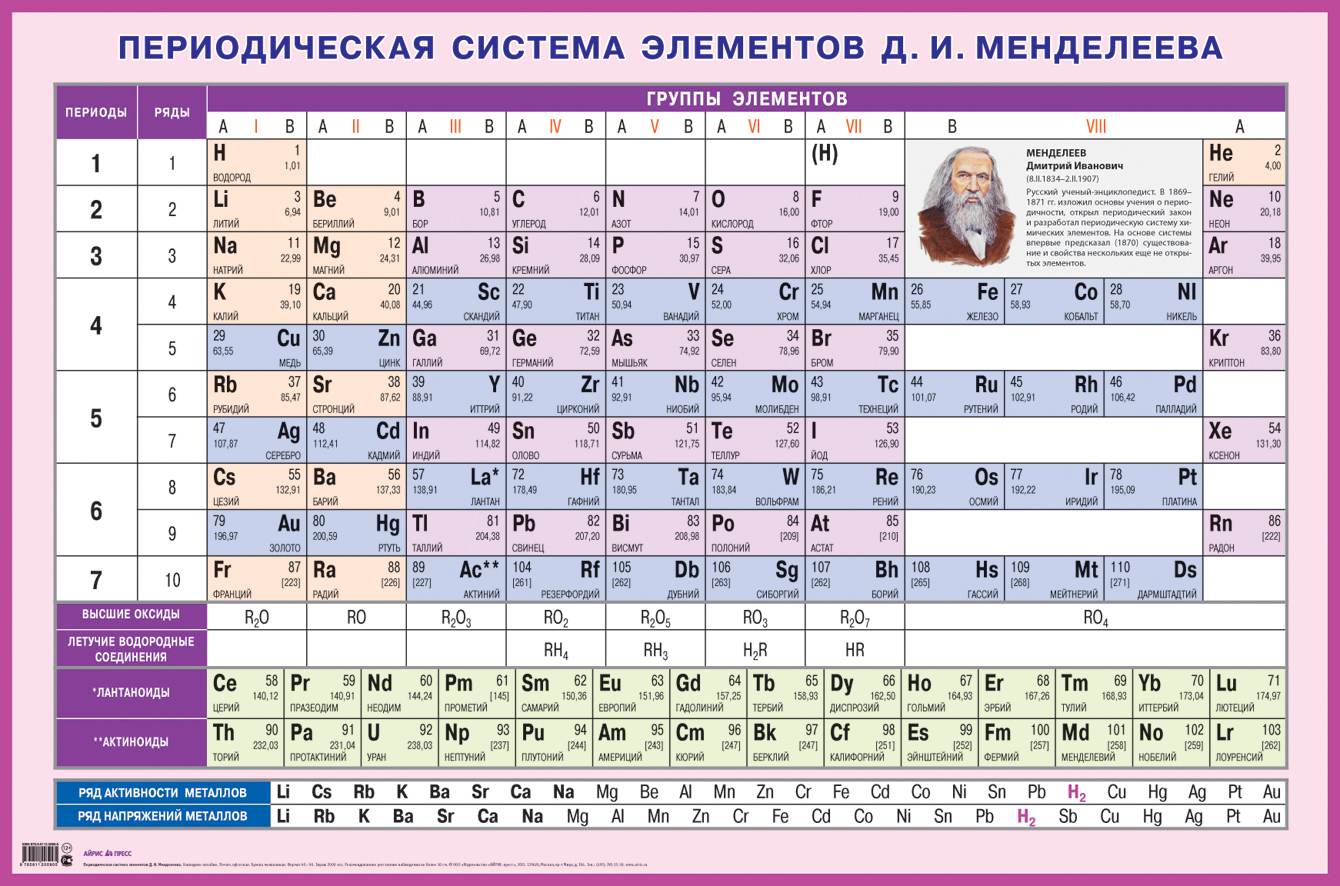 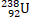 Расскажите о составе этих ядер!
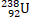 В состав ядра свинца входит 82 протона и 
206-82 = 124 нейтрона 

Или:
Np = 82
Nn = 124
В состав ядра урана входит 92 протона и 
146 нейтрона 

Или:
Np = 92
Nn = 146
Правила смещения при радиоактивных превращениях
Правила смещения — правила, позволяющие установить, какое ядро возникает в результате распада данного материнского ядра.
Правила смещения (законы сохранения зарядового и массового чисел):
а) сумма зарядовых чисел возникающих ядер и частиц равна зарядовому числу исходного ядра;
б) сумма массовых чисел возникающих ядер и частиц равна массовому числу исходного ядра.
Правила смещения при радиоактивных превращениях
Альфа-распад и бета-распад — превращение атомных ядер, сопровождающееся испусканием альфа - и бета-частиц. 
Термина «γ-распад» не существует.

Распадающееся ядро называют материнским, ядро продукта распада — дочерним.
Правила смещения при радиоактивных превращениях
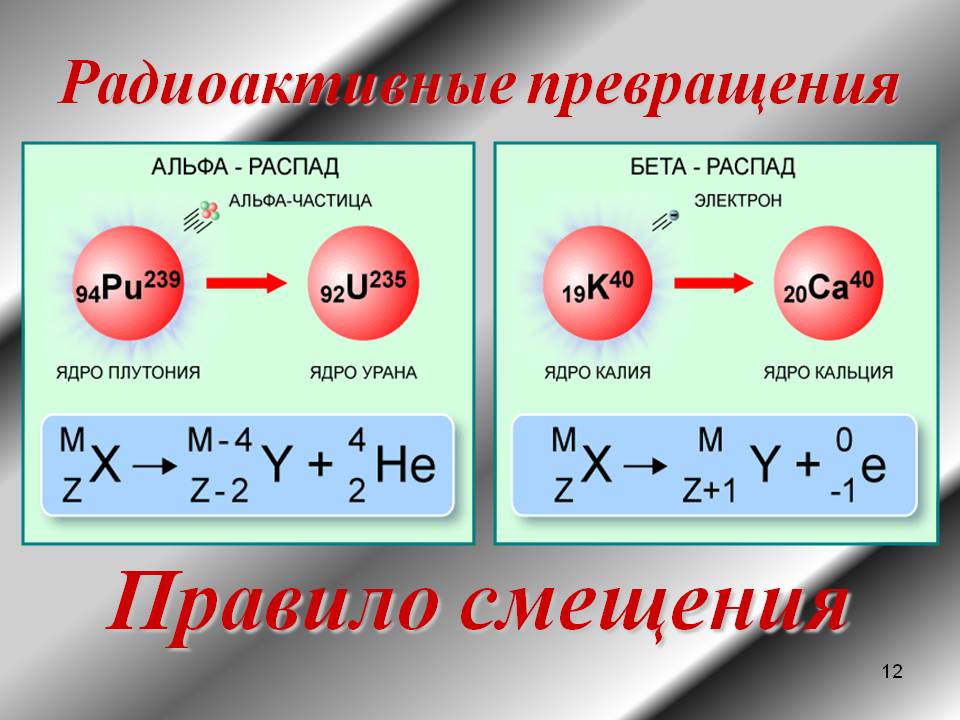 Запомните!
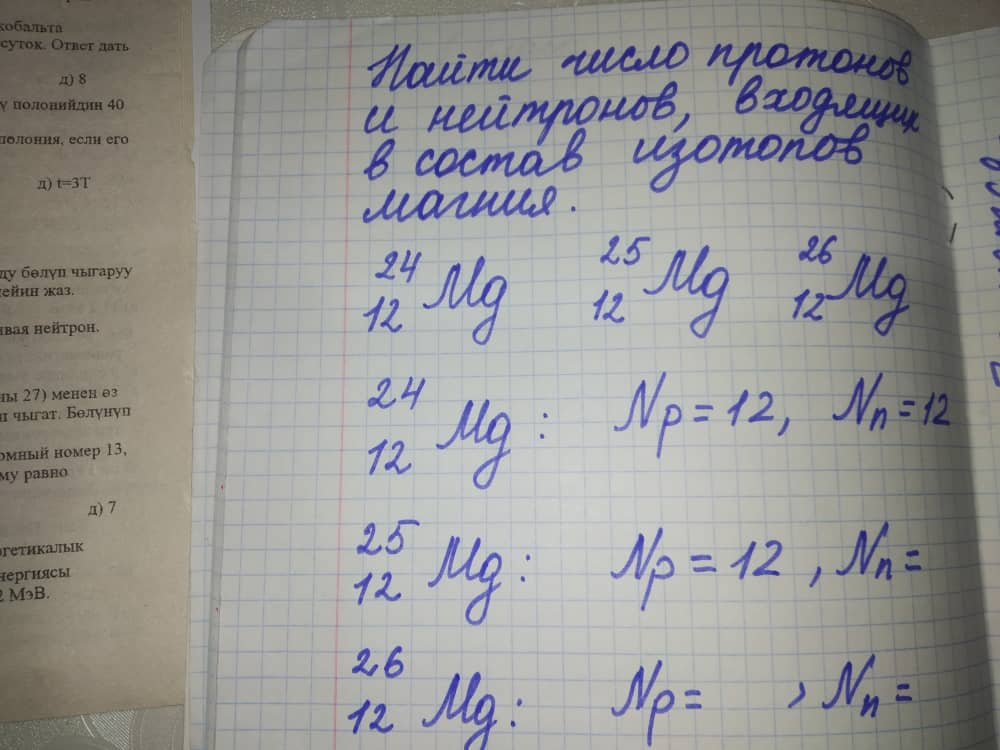 Тренируемся!
Тренируемся!
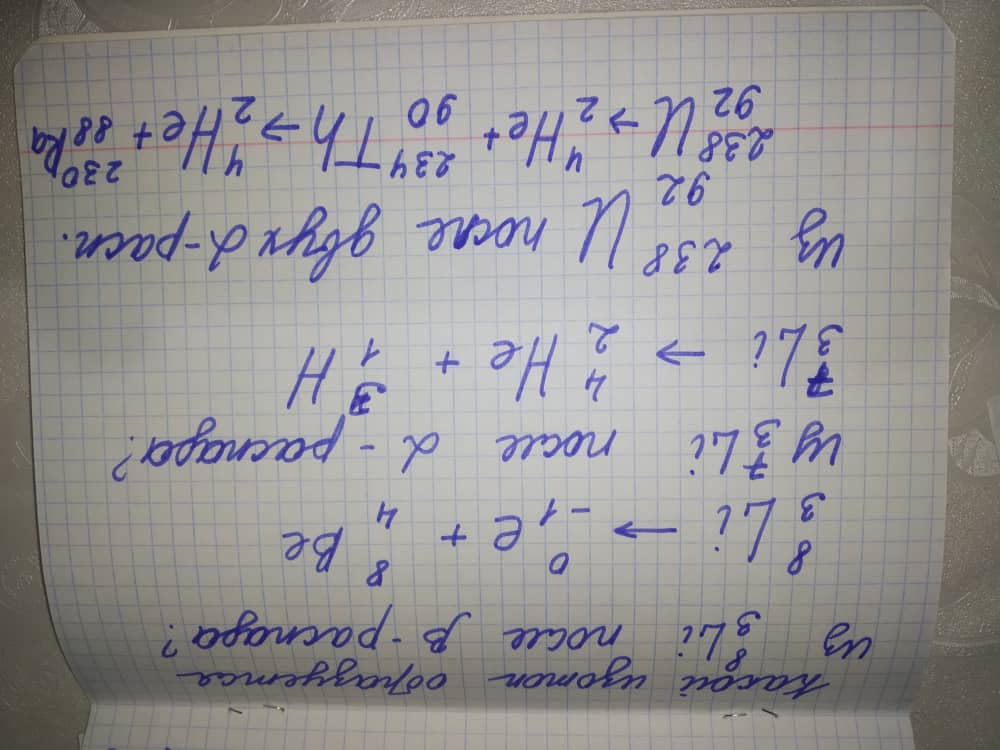 Тренируемся!
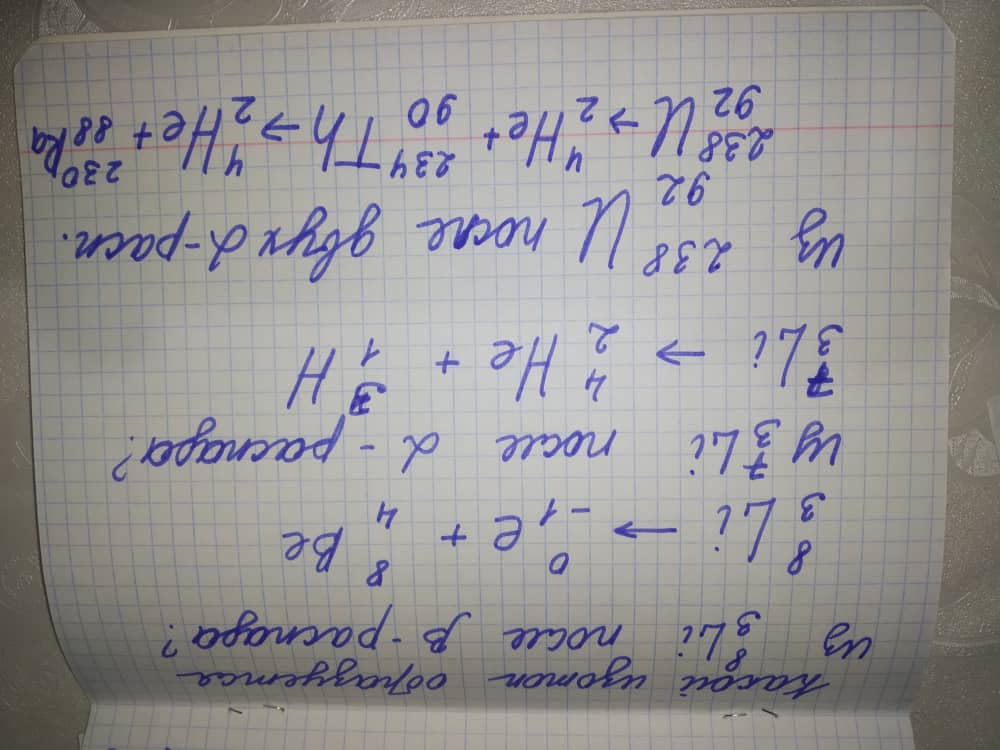 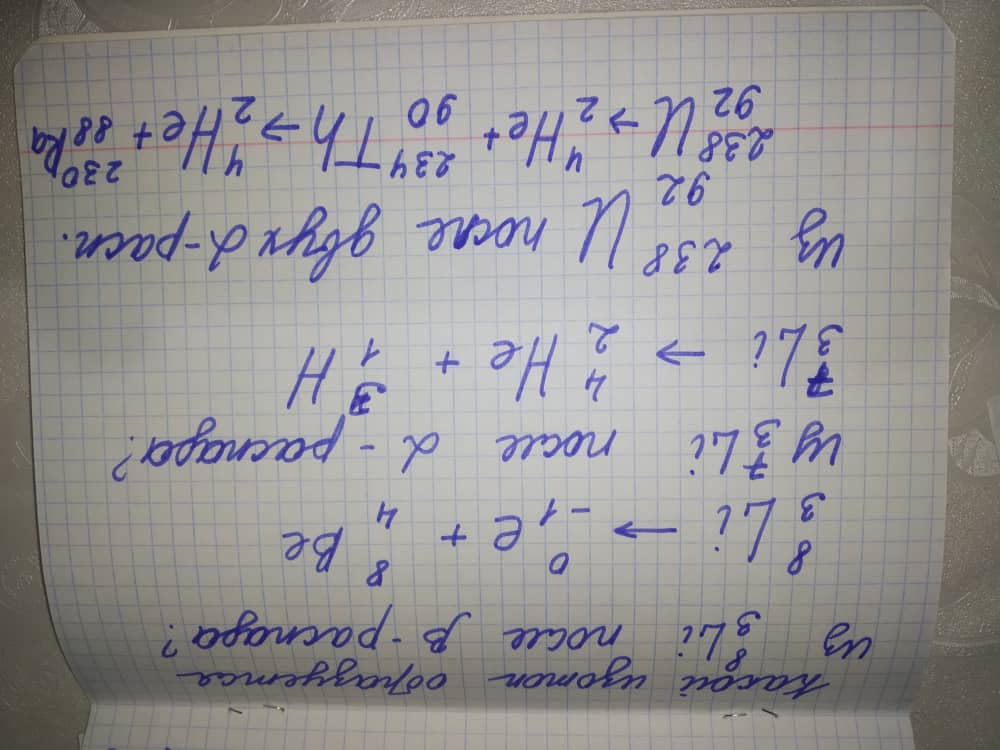